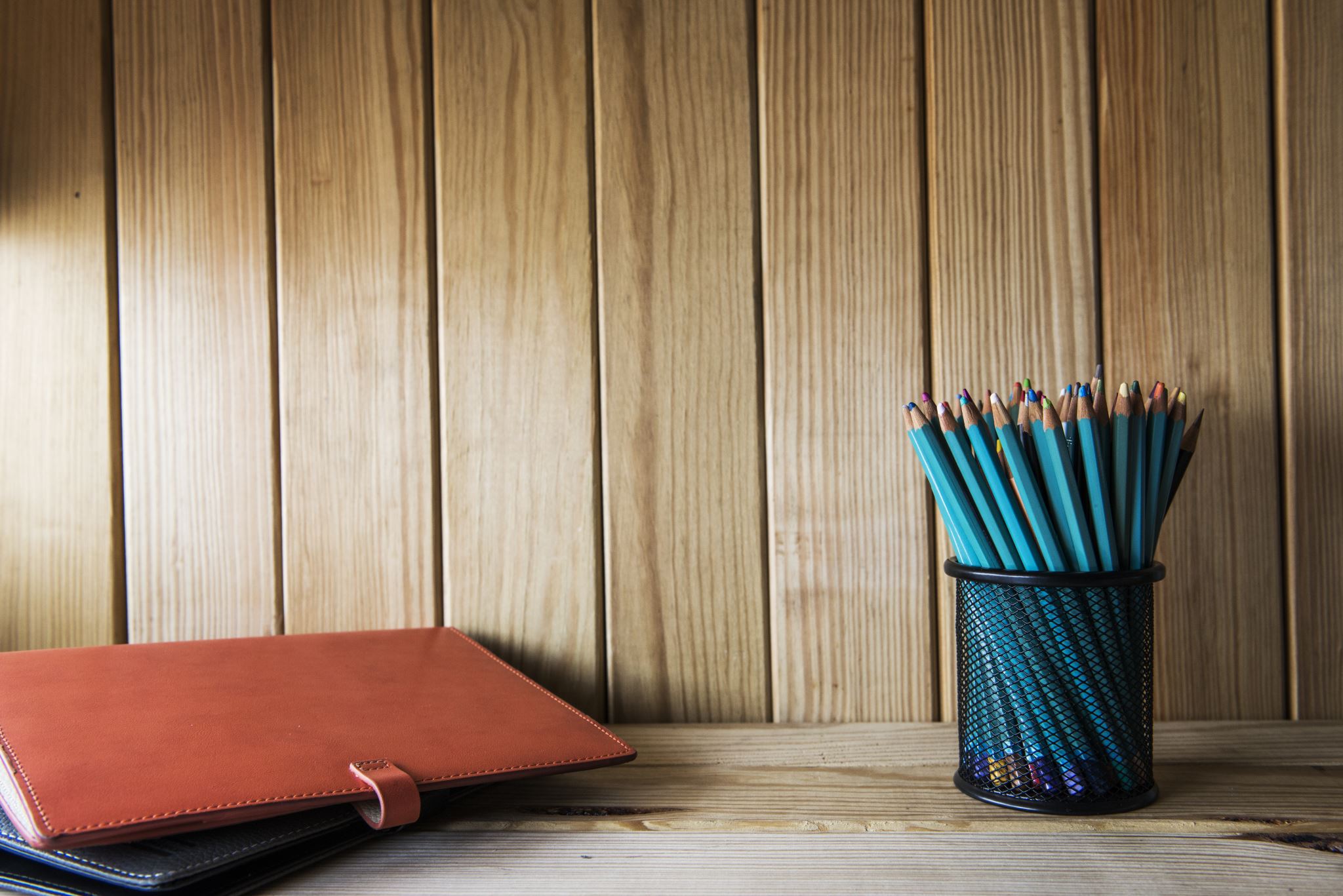 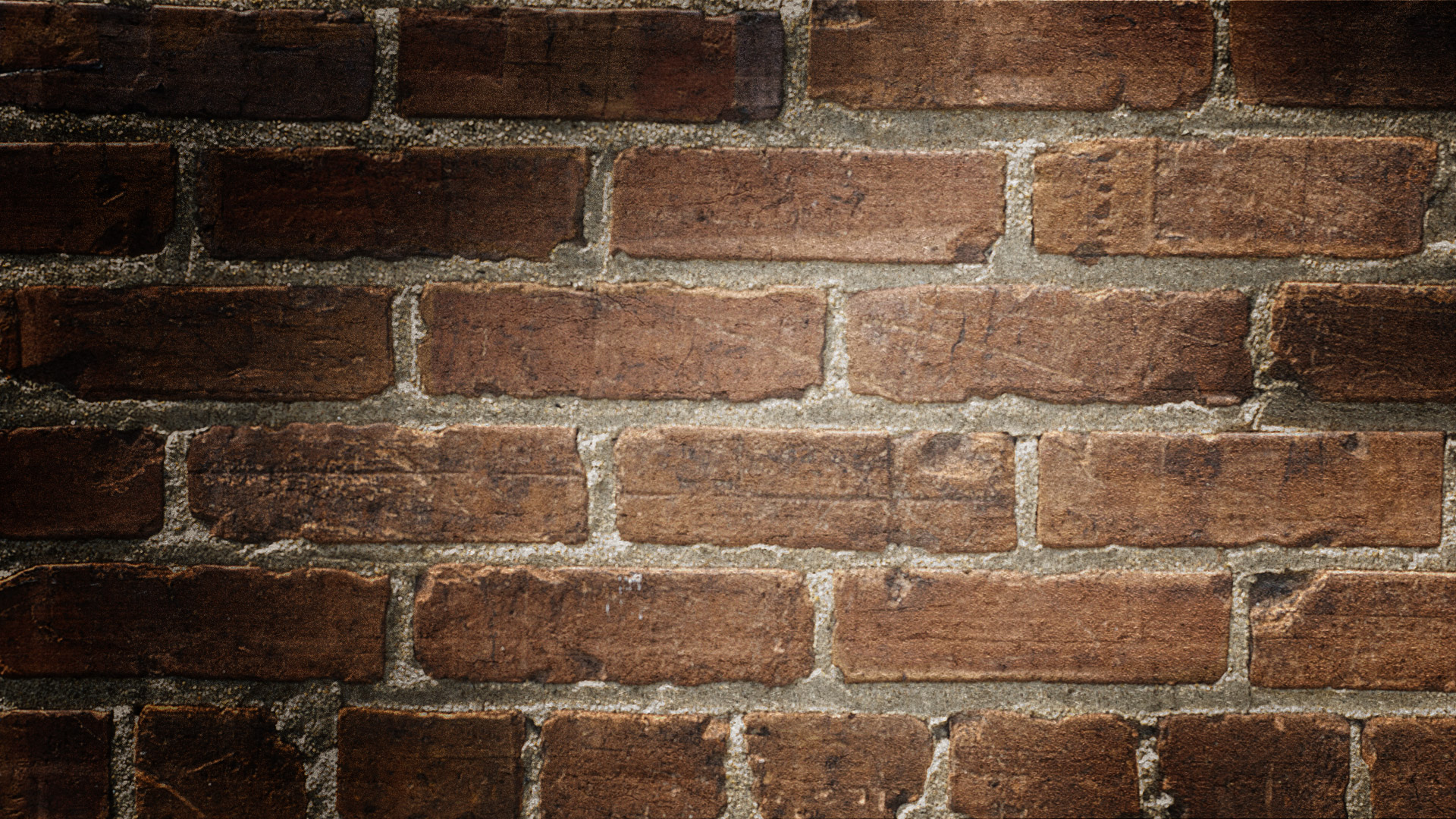 Lesson on citations
13th June 2021
Lesson Objective
To show exemplar MLA referencing and citations
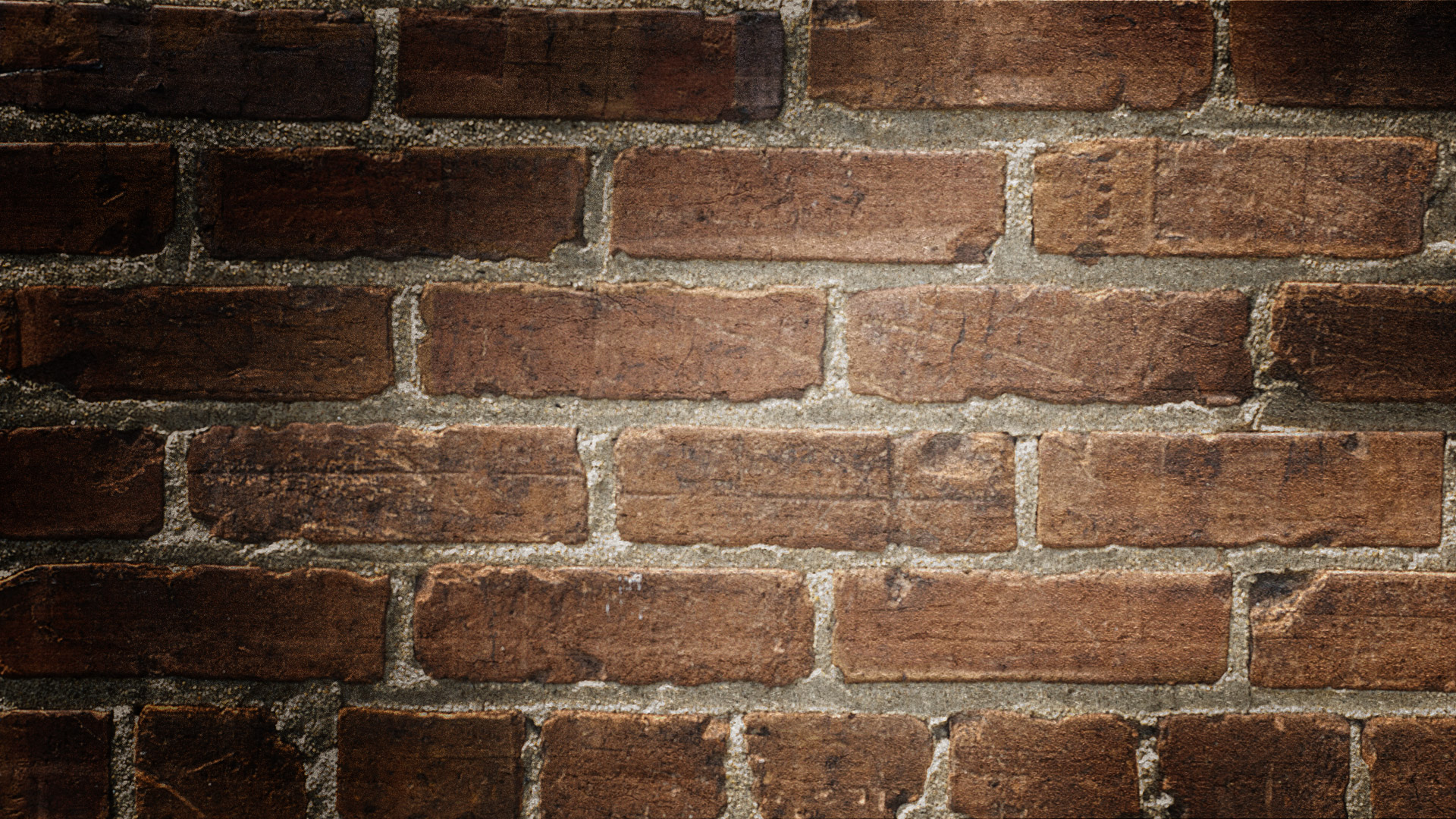 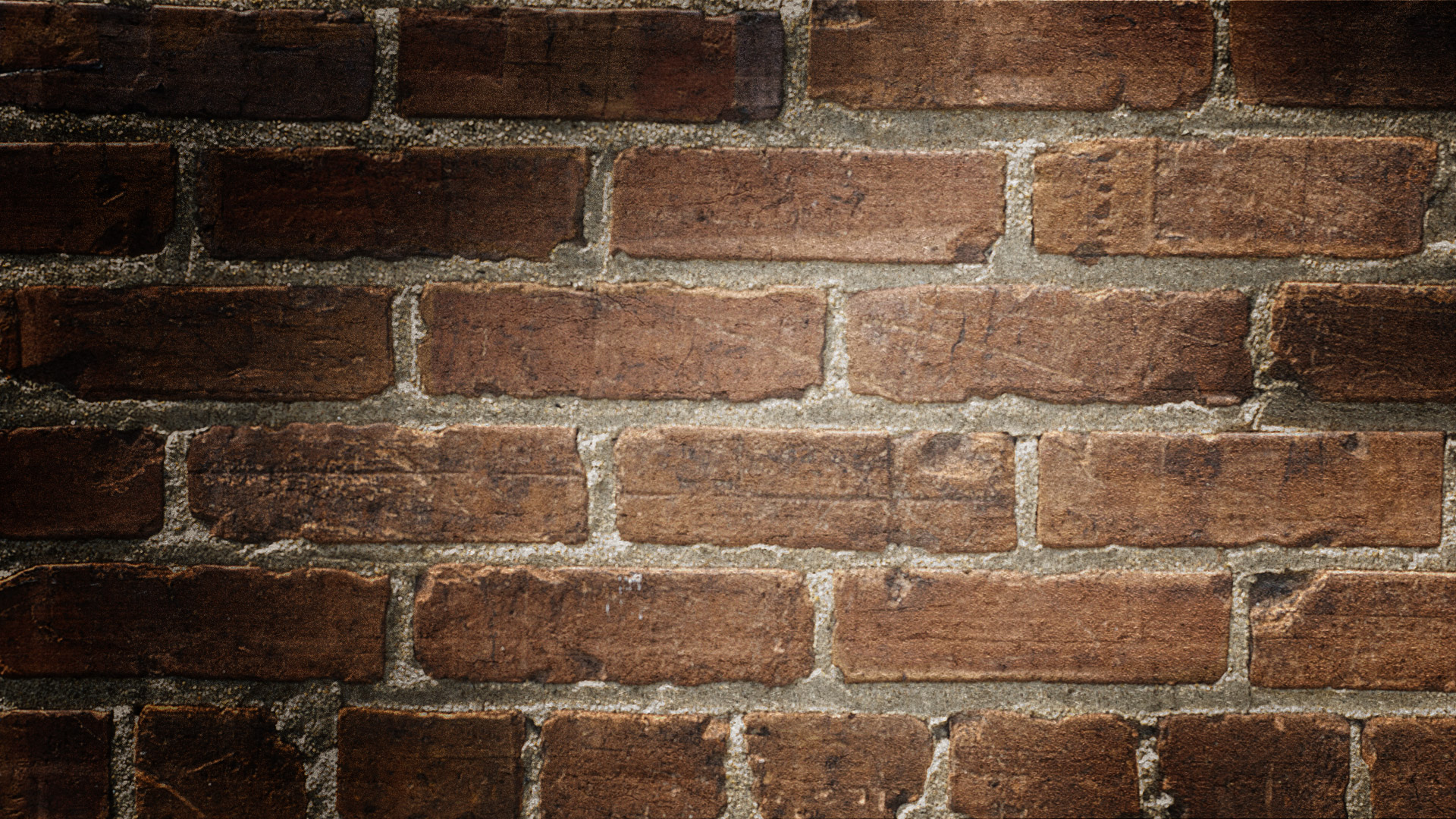 Why cite
What to cite
When to cite
When to cite
How to cite
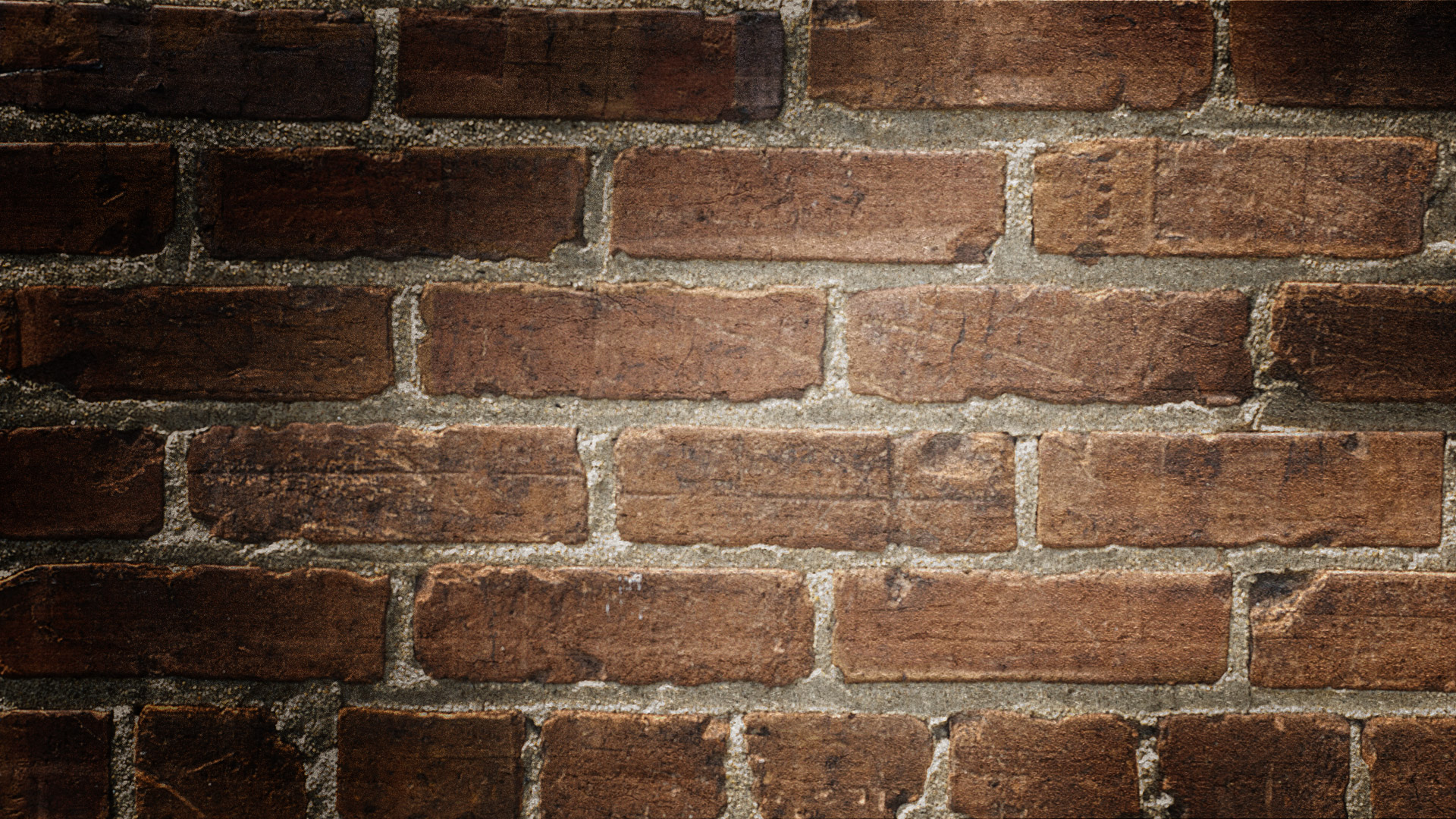 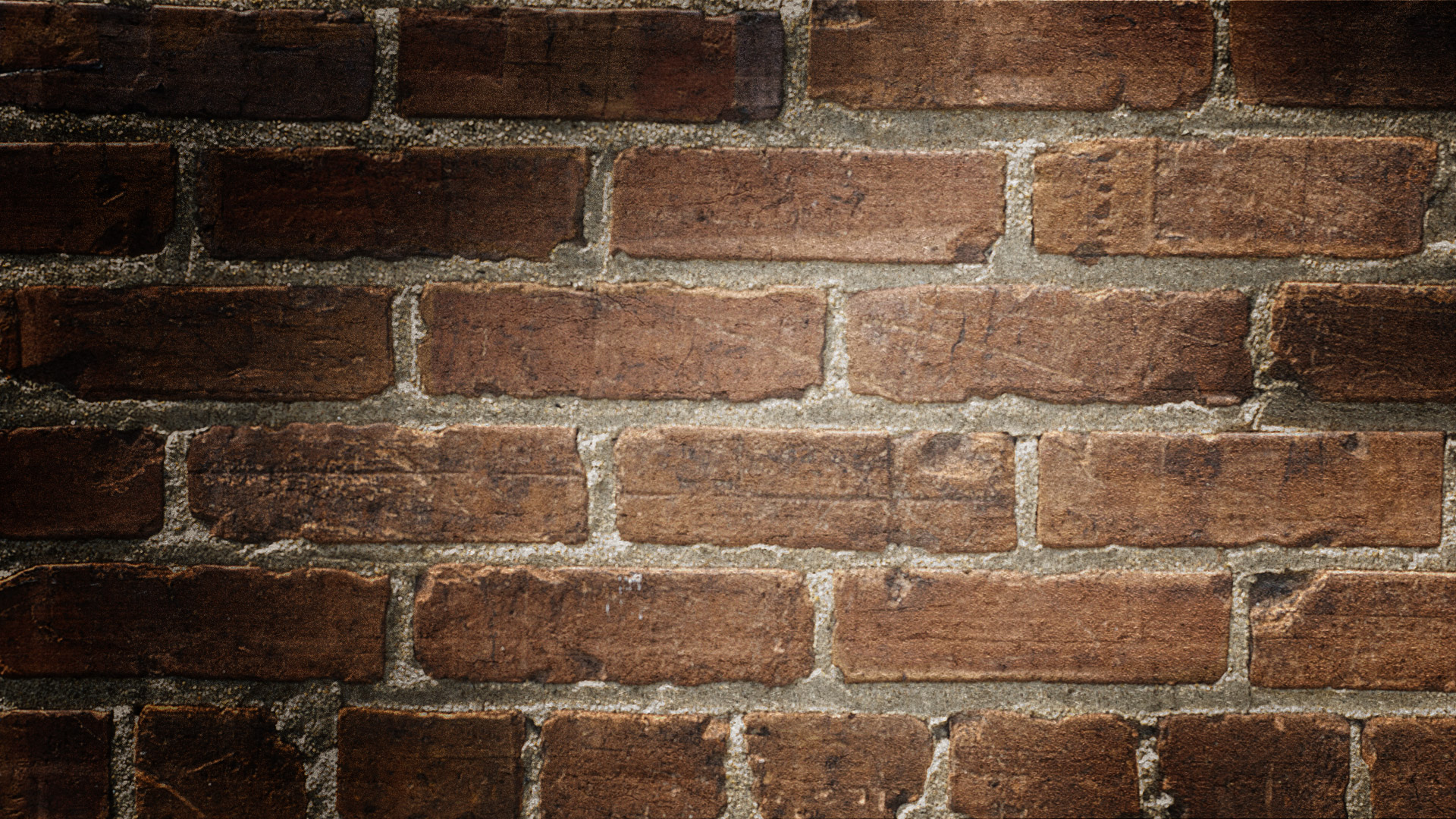 How to cite
Practise 1
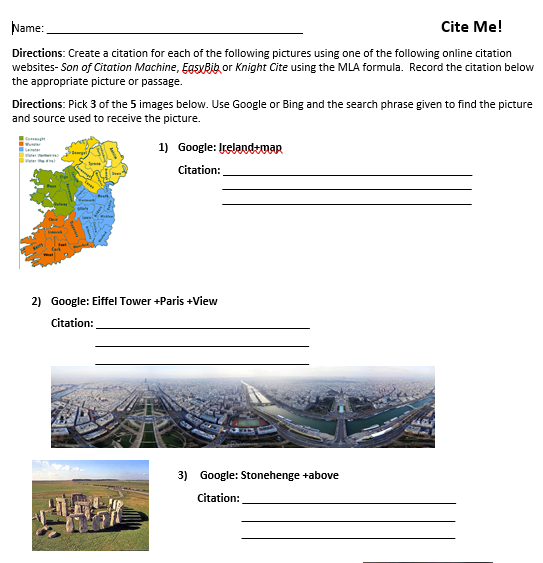 Practise 2
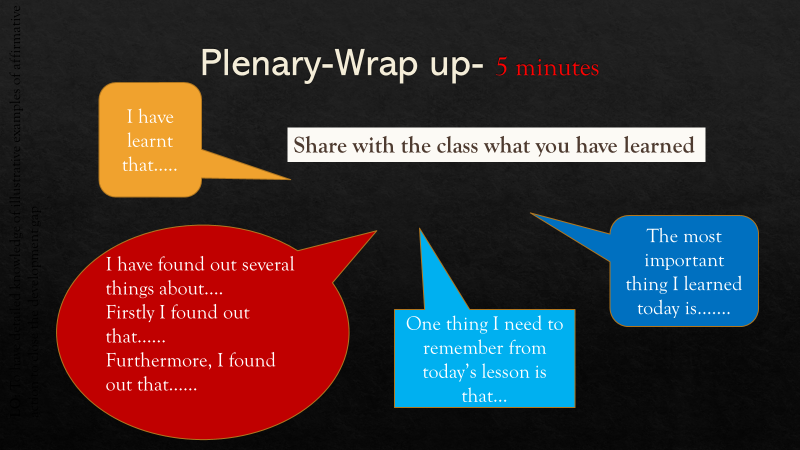